Практика формирования умения выделять введение и заключение в разных типах текста.
Обухова Марина Леонидовна,
 учитель начальных классов 
МБОУ СОШ №1 г.Оханска
МБОУ СОШ№ 1  г.Оханска
Дефицит: Отражение в плане композиции текста  (по всем типам текста)
Проблема: дети не всегда правильно делят текст на части,  в связи  с чем неточно называют пункты плана
Средства решения: 
практикумы в рамках уроков русского языка в 5 классе 
продолжительность до 10 минут 
сроки: сентябрь-начало октября
МБОУ СОШ№ 1  г.Оханска
МБОУ СОШ №1г.Оханска
Контрольное мероприятие 
Форма: индивидуальное задание с использованием тренажера-раскраски
Цель: проверить умение учащихся выделять в текстах описание и повествование введение и заключение
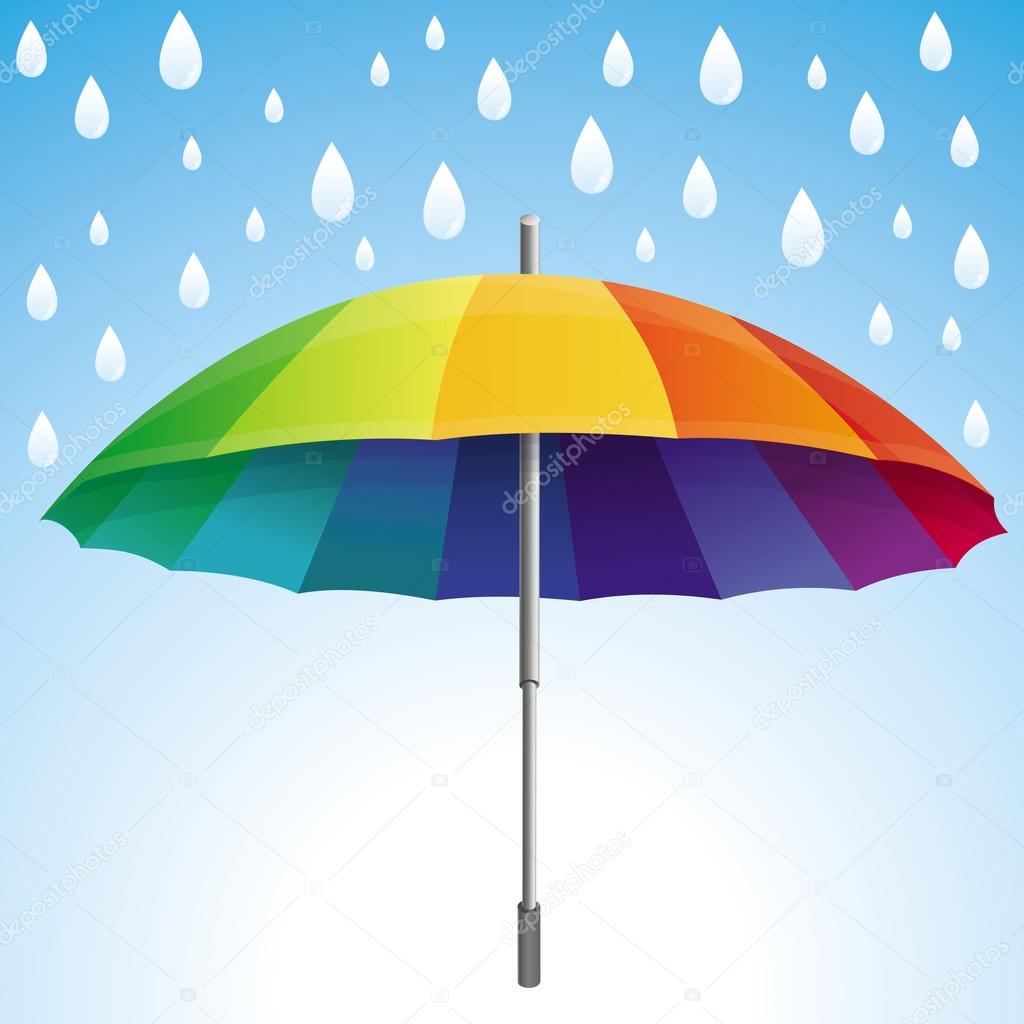 Интерактивный тренажёр-раскраска 
по теме «Типы текстов. Работа с текстами»

Русский язык,  5 класс.
« Приключение Капитошки»
Обухова Марина 
Леонидовна
Носкова Светлана Михайловна
Учителя начальных классов 
МБОУ СОШ № 1 г. Оханска
ноябрь, 2019 год
Инструкция
Помоги Капитошке раскрасить картинку. Для этого выполни задания.
 Удачи!
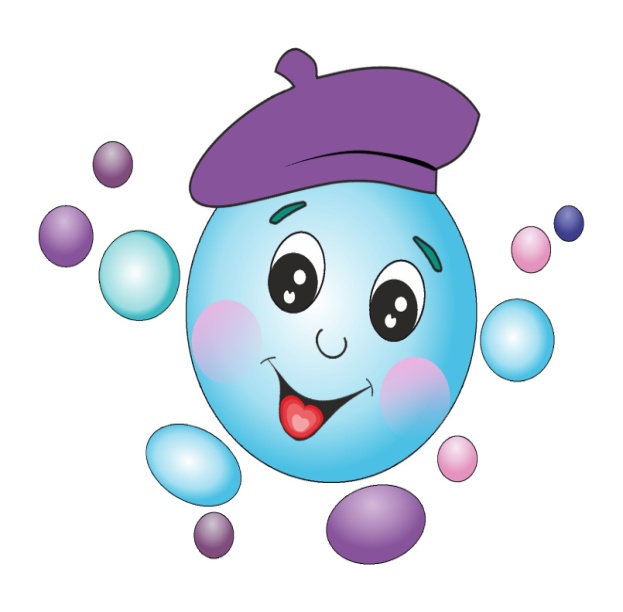 Кнопка к подсказке.
Кнопка перехода на следующий слайд.
Кнопка выхода из игры.
Кнопка возврата на предыдущий слайд.
Список используемых иллюстраций.
МБОУ СОШ № 1 г. Оханска
Обухова Марина Леонидовна, учитель начальных классов 1 категории 

Сайт школы: ohanskchool.ucoz.ru